Квест-игра
История деревни Прогресс.
Переселенцы
Прапрадедушка  Куликов Яков Дмитриевич
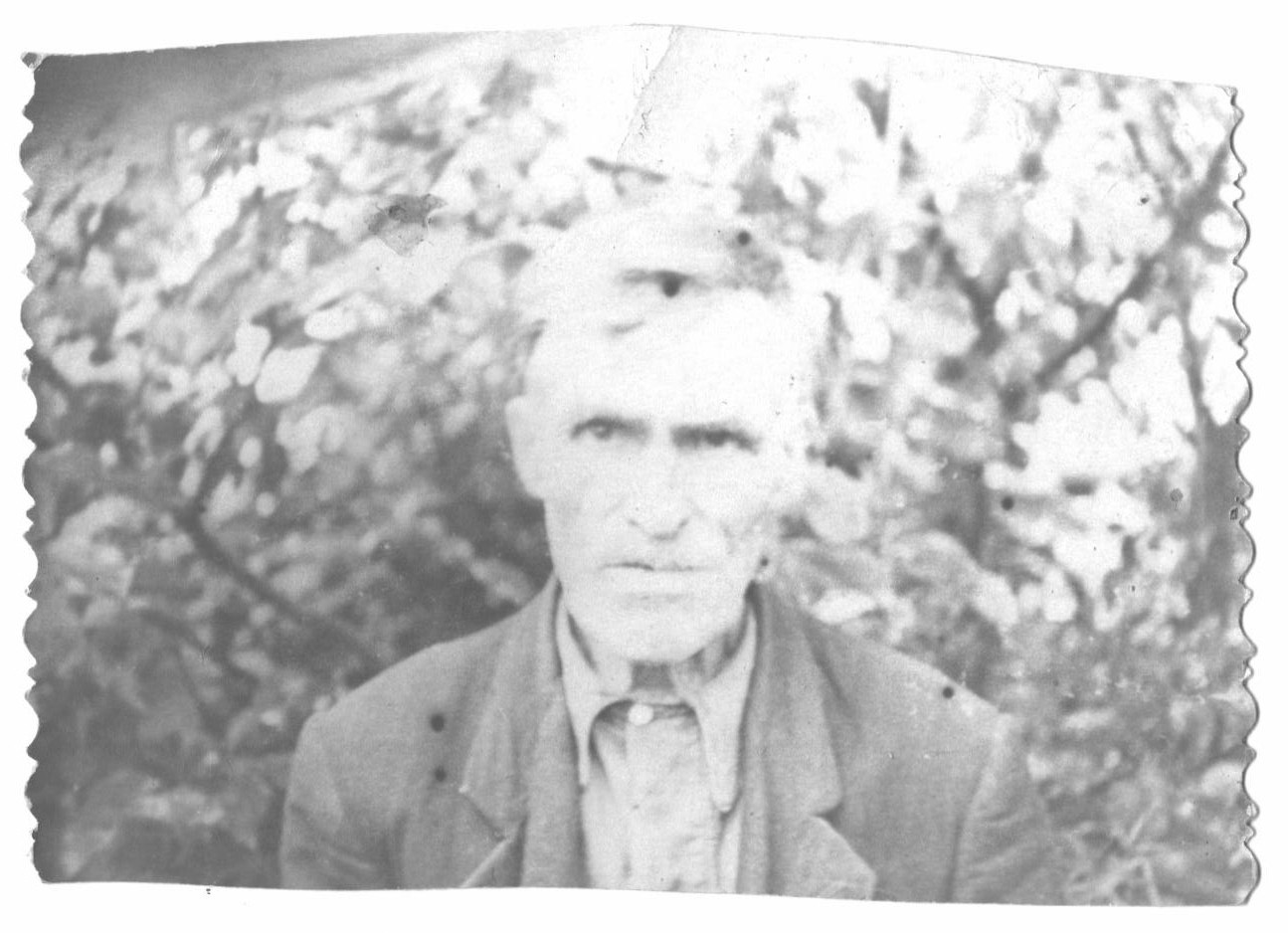 Это место нашли у одинокой березы, а вокруг -земляника.
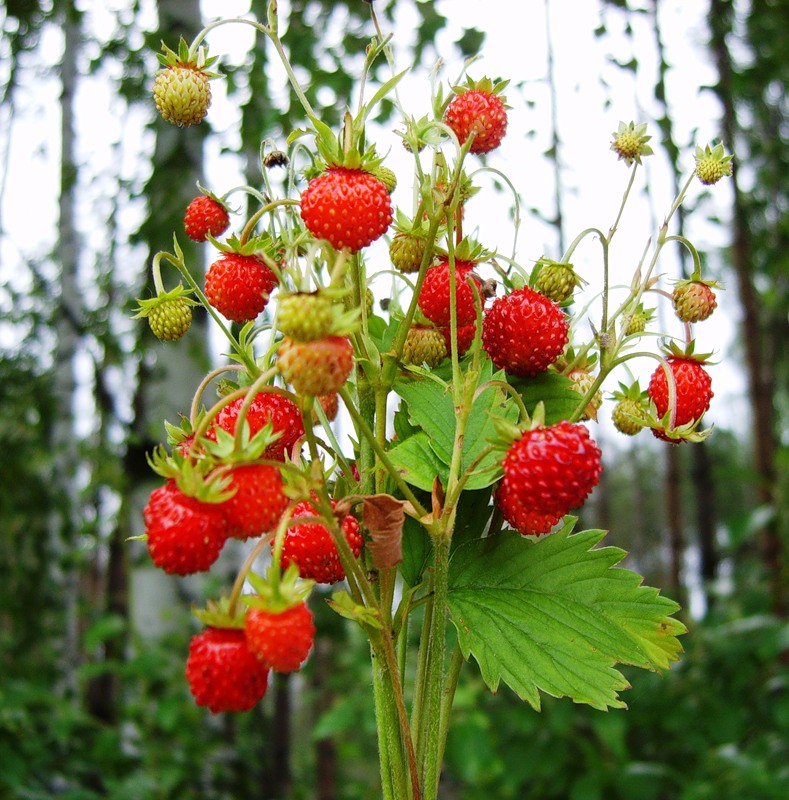 В 1930 г. был основан колхоз им. Фрунзе Управляющий  Курышев Николай
Улица Фрунзе.
Пахали землю на лошадях
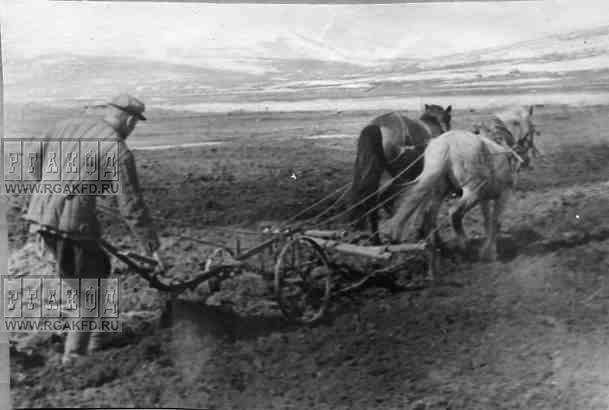 Начальная школа в д.Жернаково
Жители трудились и отдыхали дружно и весело.
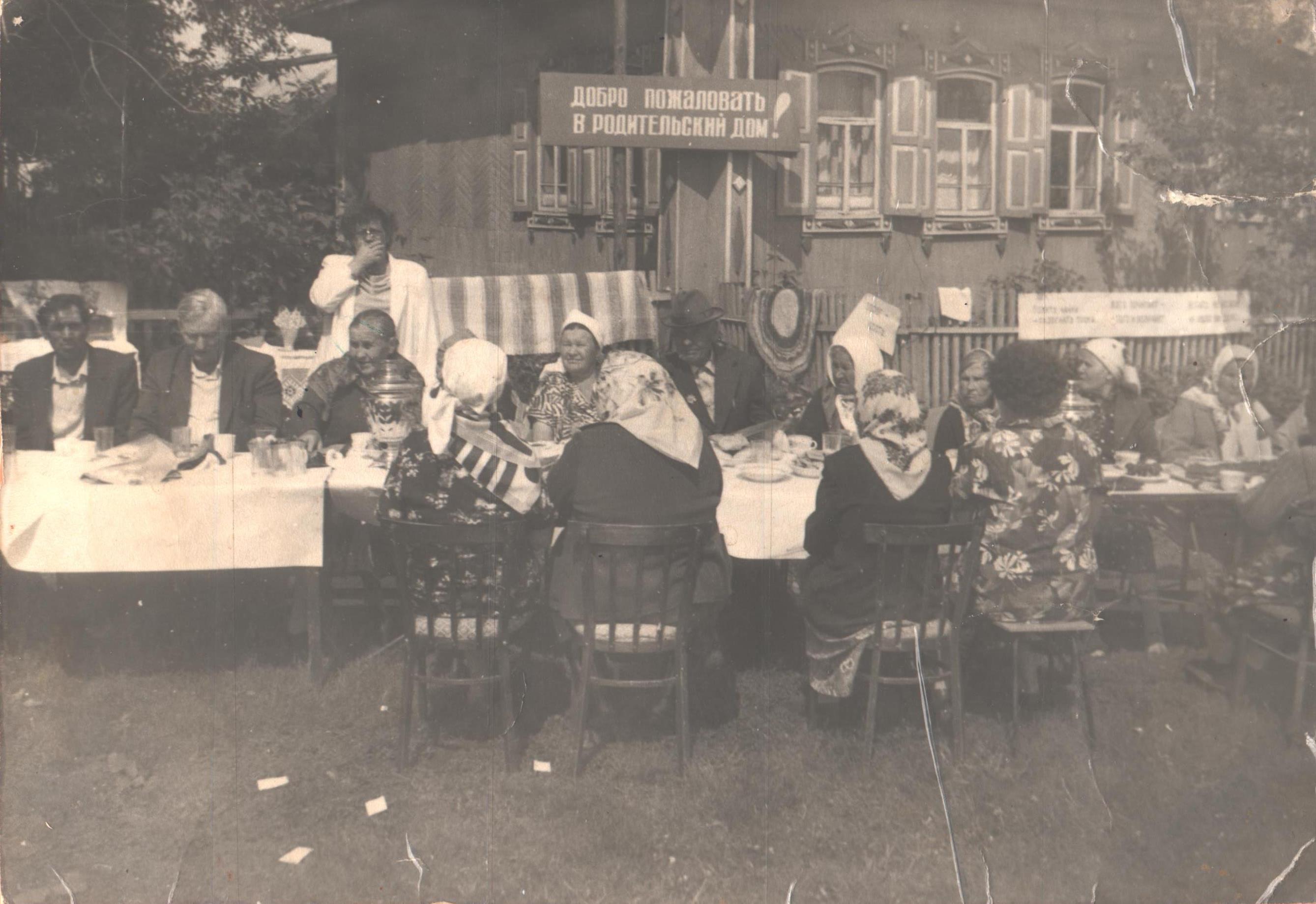 Началась война 1941-1945
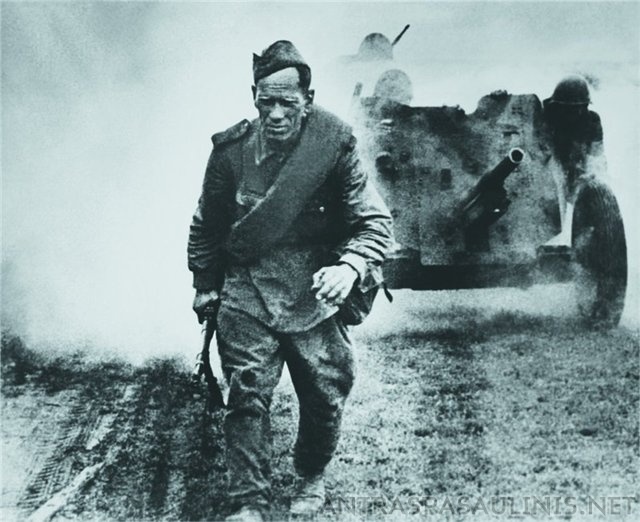 В 1957 году построена школа. Первая учительница Тарасова Мария Ивановна.Много поколений выучила Белобородова Зоя Михайловна.
Во дворе начальной школы. Учителя Первакова Татьяна Николаевна и  Мучипова Раиля Таиповна
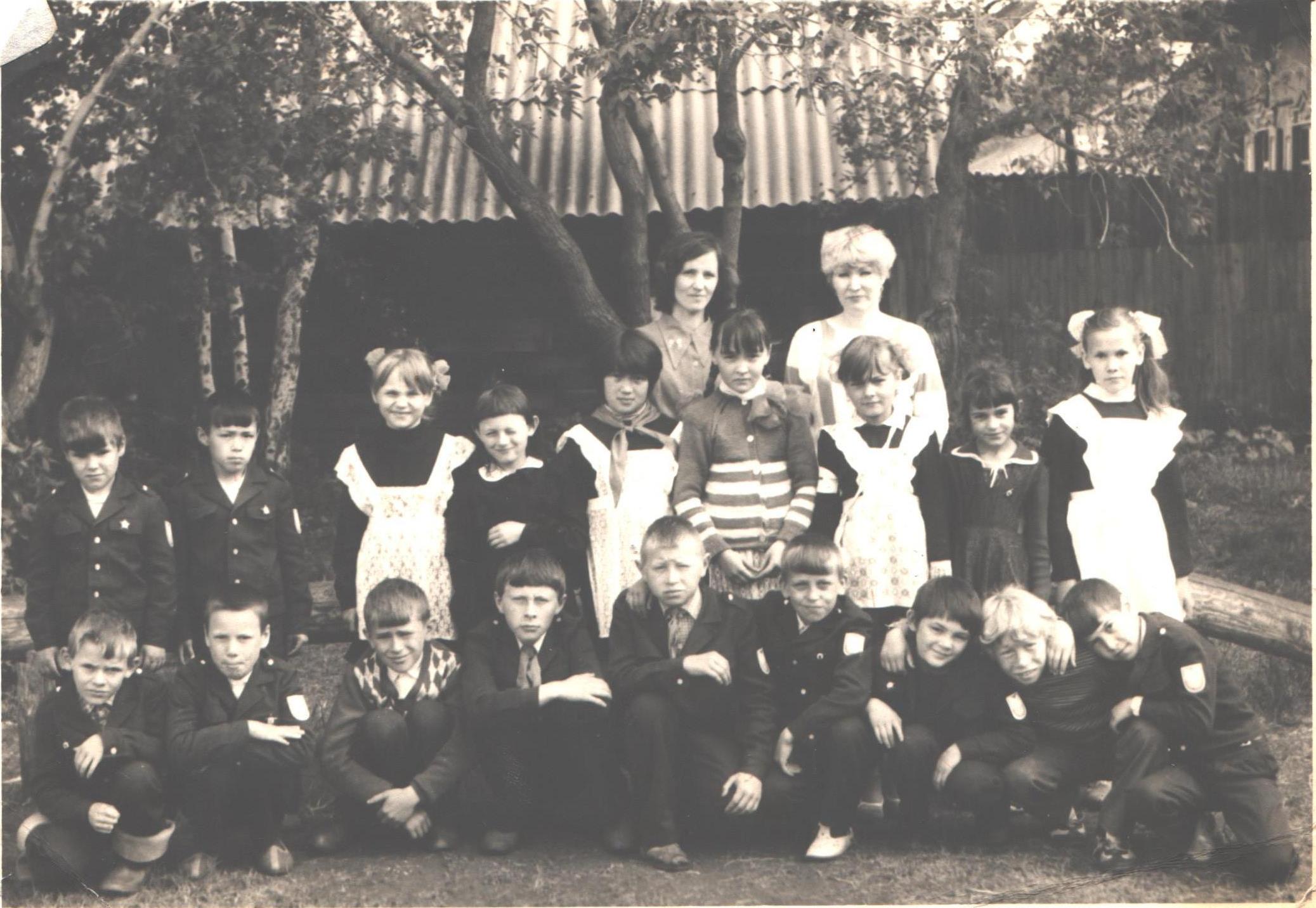 В совхозе разводили крупно-рогатого скота
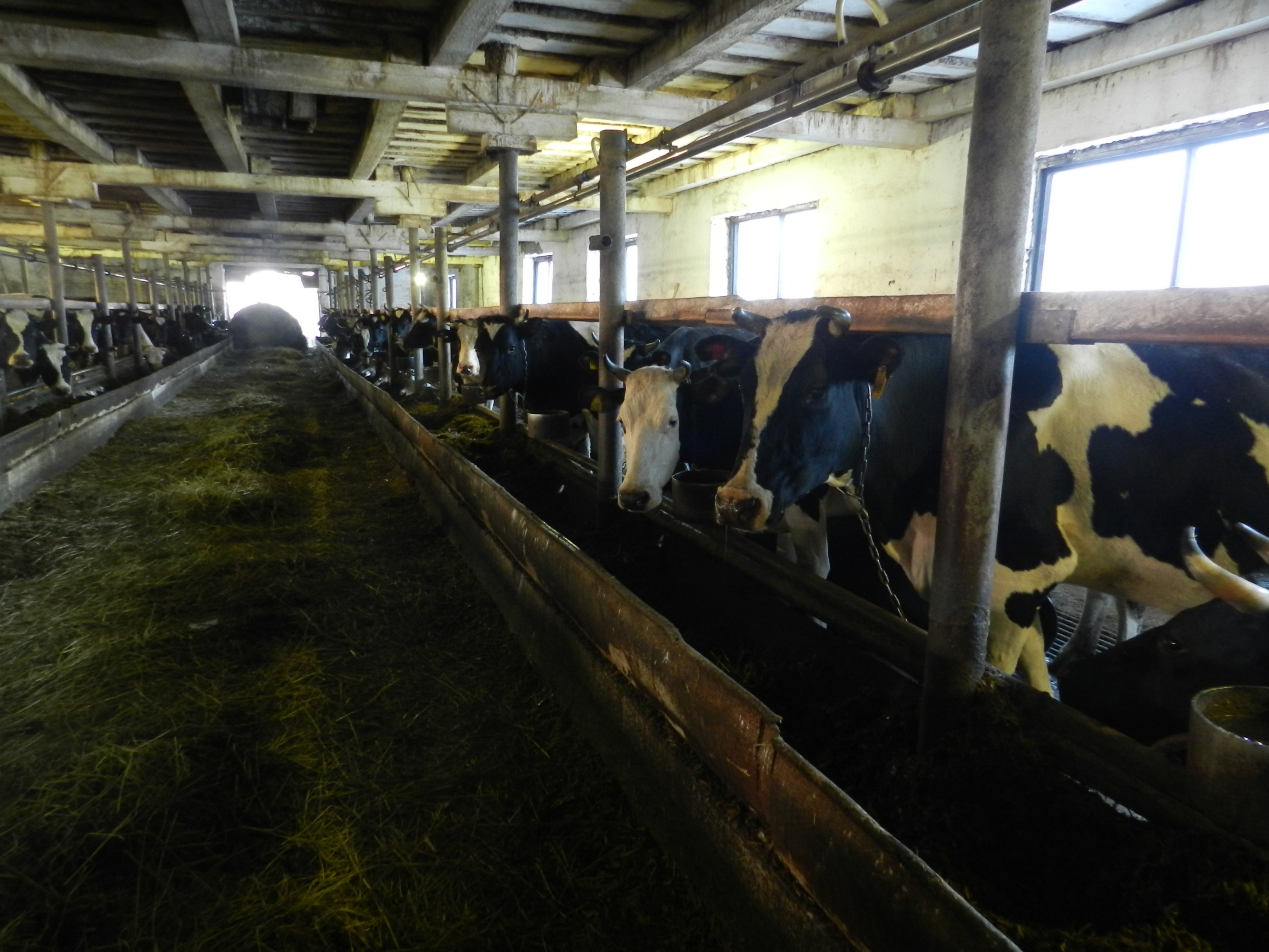 Улица Садовая.
В 1974 -75 годах построен детский сад
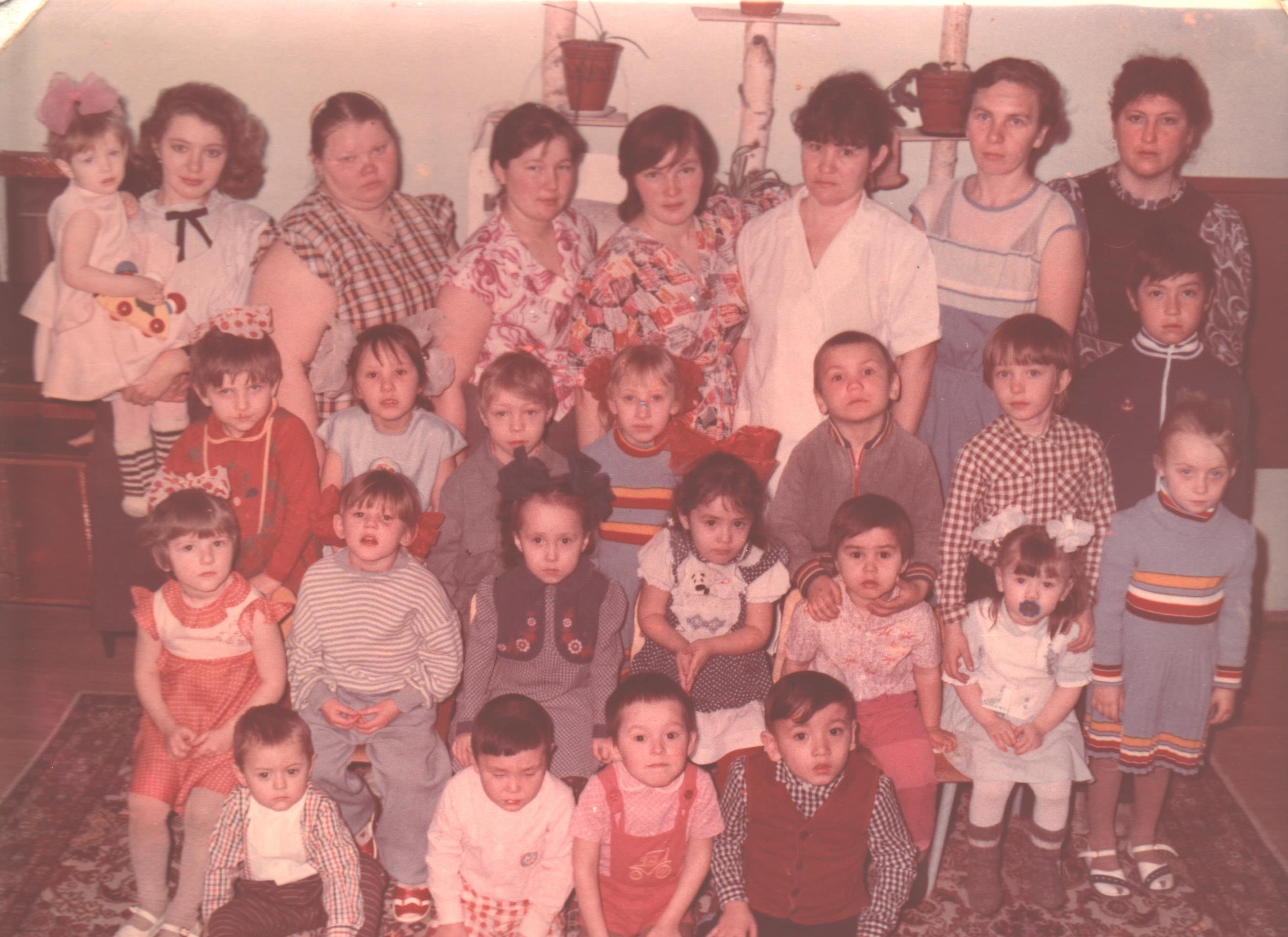 В 1990 году построена новая  школа.
В2006году совхоз преобразовали в СПК «Садовод». Председатель Федосенко Ю.В.
Прогресс-это движение вперед.
Старый тополь - живой свидетель- старожил.
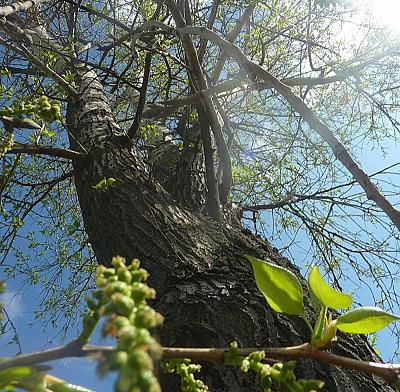